Further
Spend every day wisely
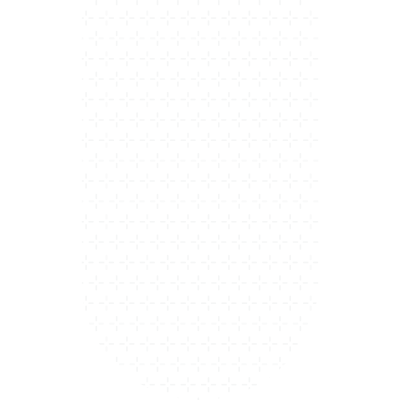 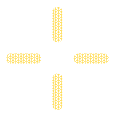 Dependent Care FSA
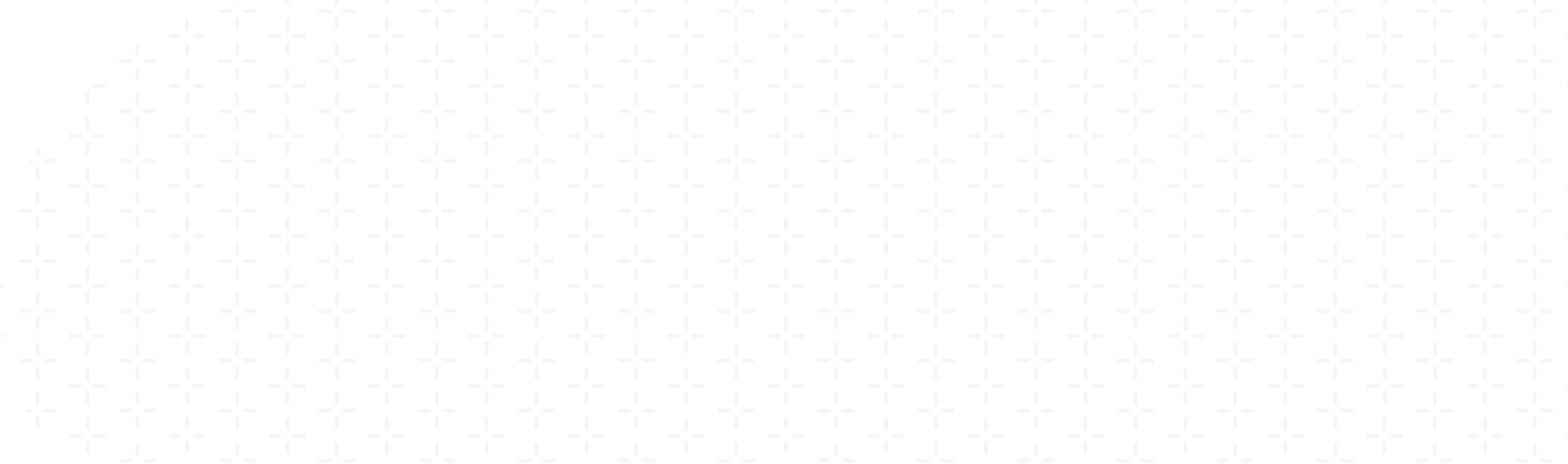 2 | Proprietary + Confidential
Your Dependent Care Flexible Spending Account (FSA)
Making it easier to manage dependent care costs while you work
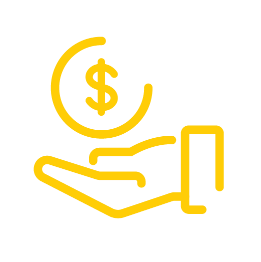 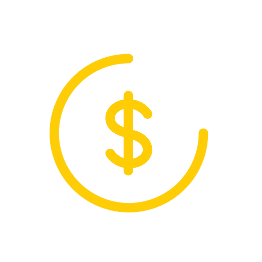 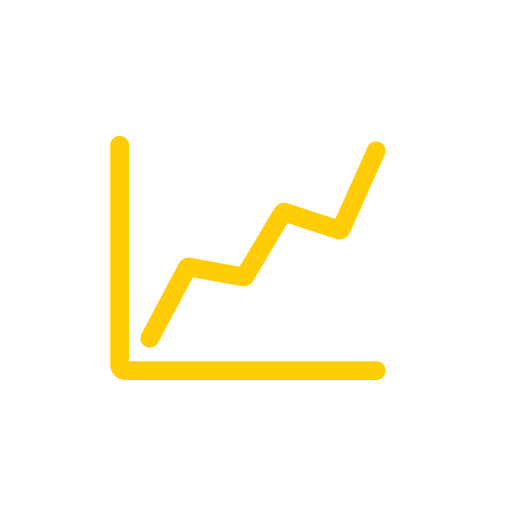 An expense reimbursement account for paying qualified dependent care costs, tax-free
Save money on these costs¹
Your contributions are pretax and deducted from your paycheck to fund the account
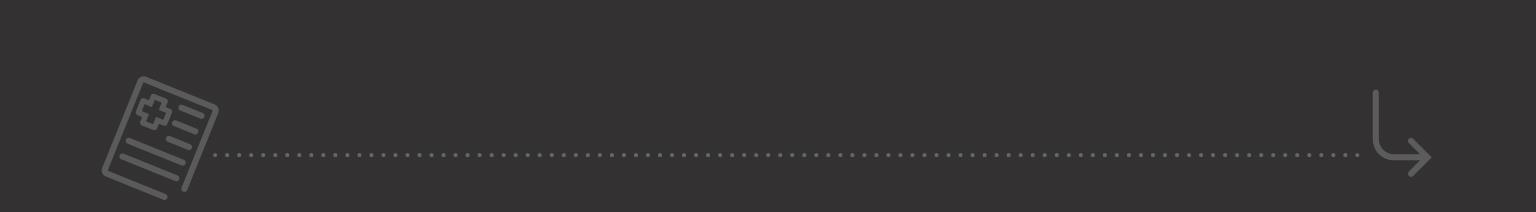 1 1 Depends on your tax filing status.  Please consult your tax advisor with questions.
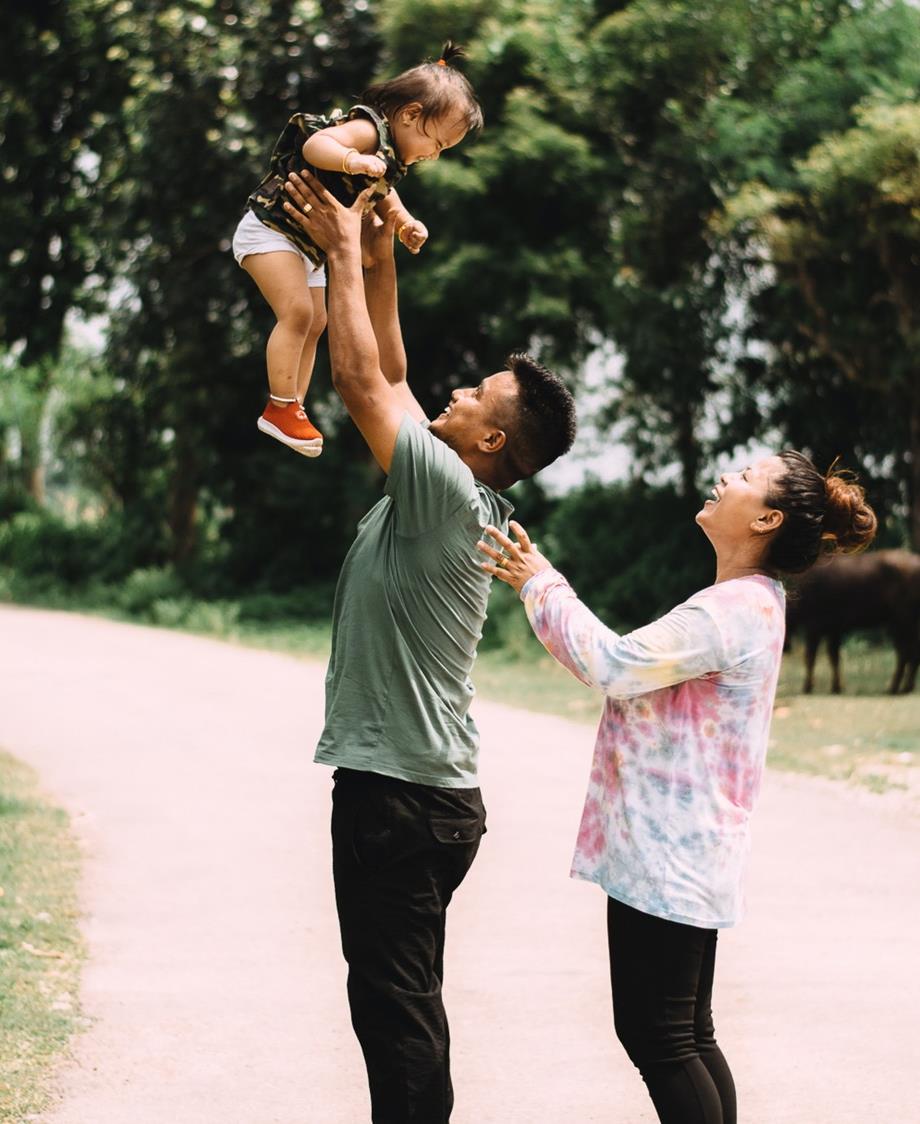 How your Dependent Care 
FSA Works
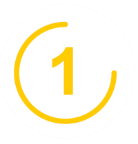 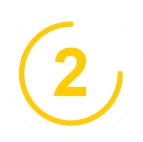 Estimate          Next year’s eligible dependent care costs (estimate only what you think you will use*)
Equal Portions          are deposited from your paycheck pre-tax into your account – your money is available when deposited
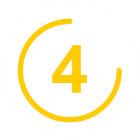 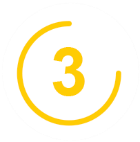 A Spouse
in another plan may also open a Dependent Care FSA
Submit Claims
for reimbursement – online or by faxing
2021: $5,000 maximum contribution limit ($2,500 if Married and Filing Separately)
* Depending on how your employer sets up the account, money may be forfeited at end of the plan year or grace period
4 | Proprietary + Confidential
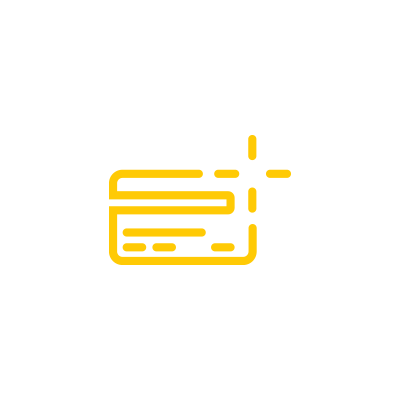 You can use your Dependent Care FSA to pay for:
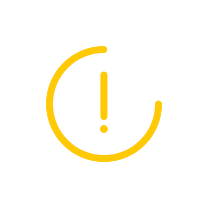 These you can’t pay for:
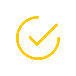 Licensed day care, nursery, or preschool
Summer day camp
Before and after school care
Eldercare
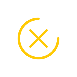 Education/tuition
Field trip expenses
Overnight camp
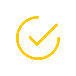 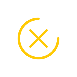 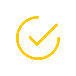 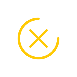 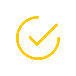 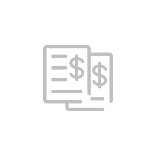 Always save your receipts to ensure proper validation of expenses, as required by the IRS.
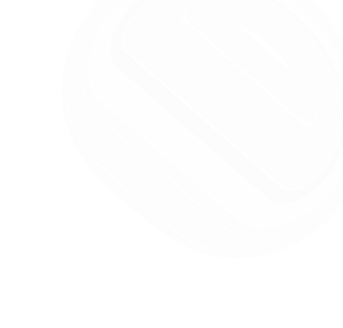 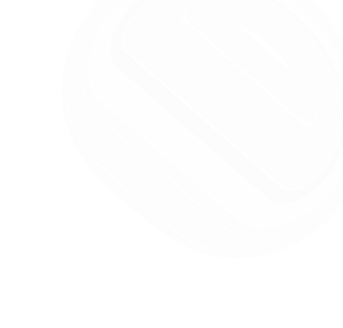 Meet SusanSingle parent, one child
$1,500 Tax Savings
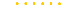 Estimated tax rate 1 = 30%
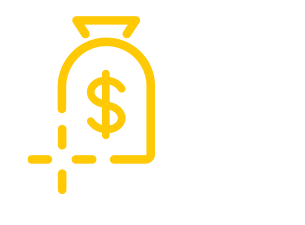 1Assumes Susan is subject to a 30% income tax rate. Actual tax savings will depend on your FSA contributions, applicable state tax rates and your personal tax situation. Please consult your tax adviser for details.
Susan’s story is a hypothetical example for purposes of illustration only.
6 | Proprietary + Confidential
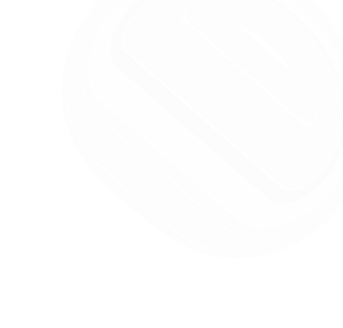 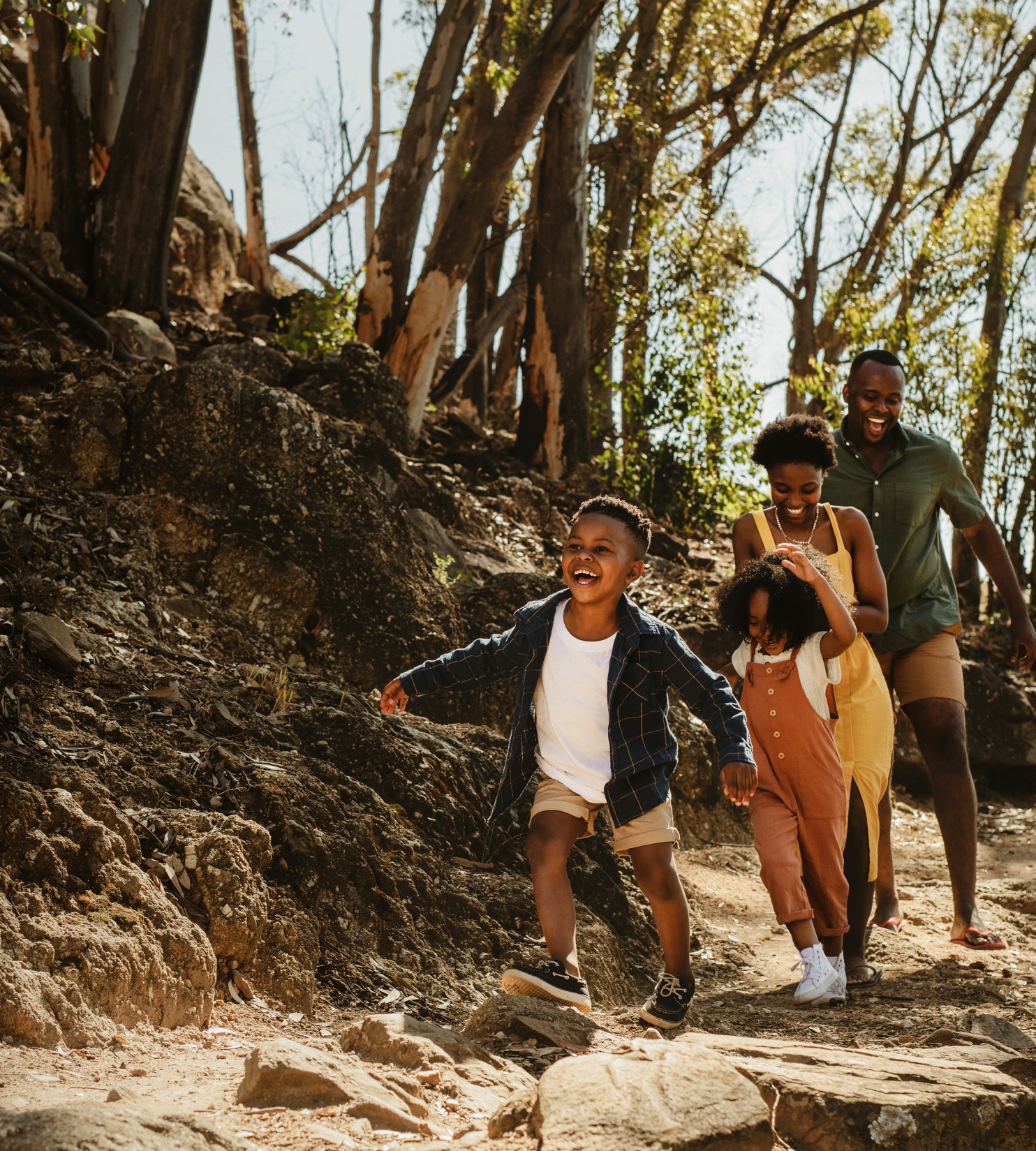 Meet the JacksonsTwo-parent family with four school-age children
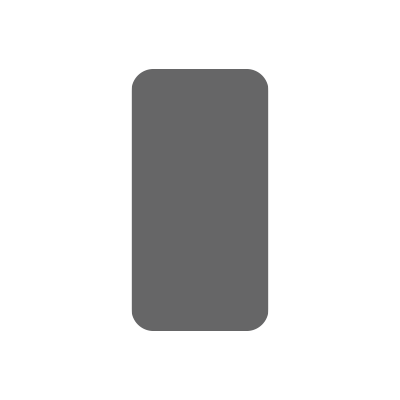 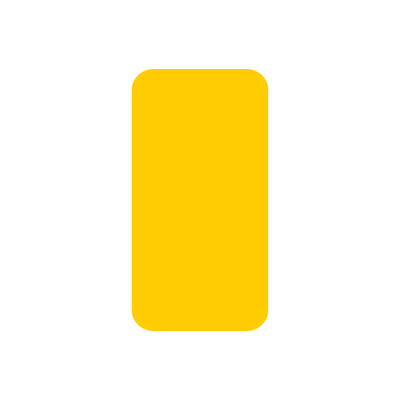 $1,860 Tax Savings
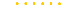 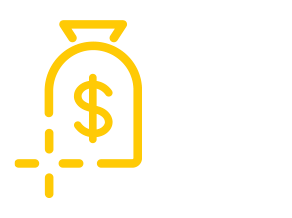 At year’s end, the Jacksons have not only saved $1,860 in taxes, but they have used those savings to cover all their health care     and childcare expenses.
1Assumes the Jacksons pay 30% of their income in federal, State and social security taxes. Actual tax savings will depend on your contributions, applicable State tax rates and your personal tax situation. Please consult your tax adviser for details.The Jacksons’ story is a hypothetical example for purposes of illustration only.
7 | Proprietary + Confidential
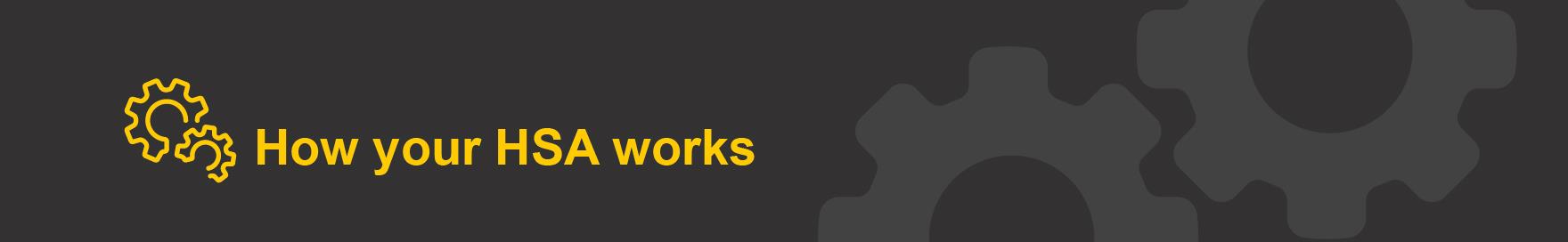 After you’re enrolled
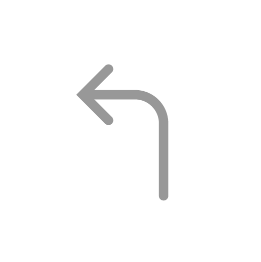 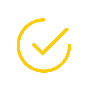 Receive your Spending Account I.D.    by mail
Register on hellofurther.com
Download mobile app
Submit claims for reimbursement
View account activity and                       check balances
Download forms and upload receipts
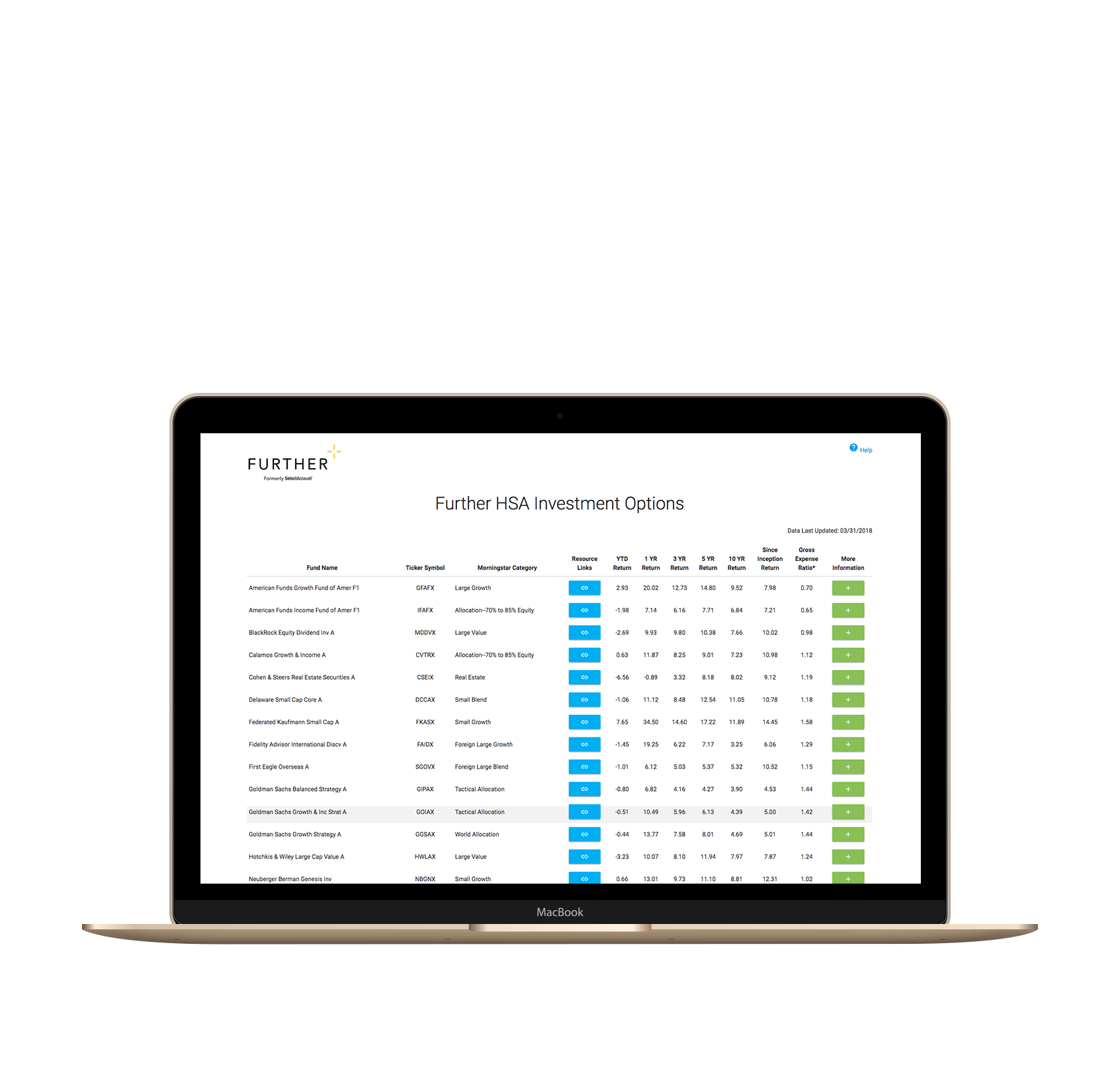 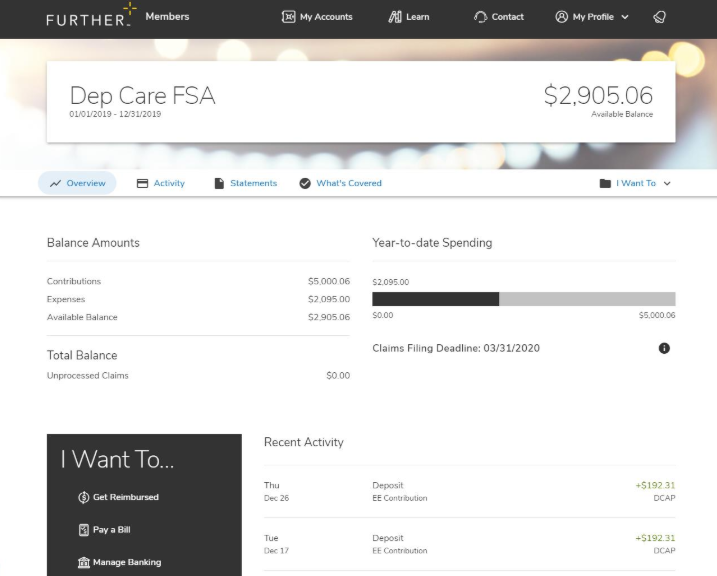 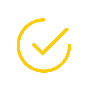 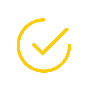 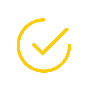 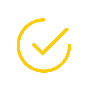 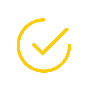 [Speaker Notes: To be used for DCAP]
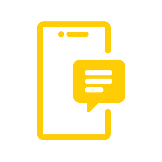 Mobile App
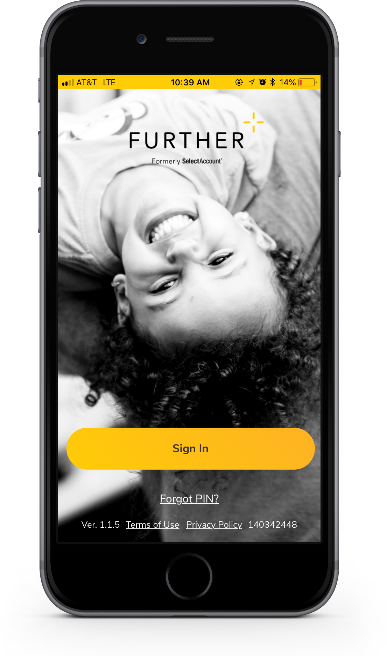 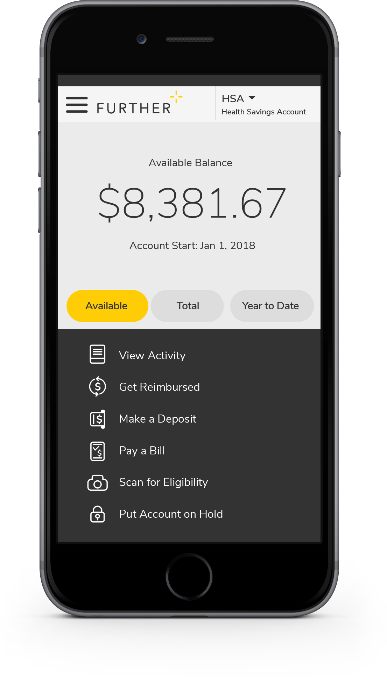 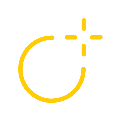 Easy to use tool that features:
Fingerprint and facial ID unlock
Snap and save document photos
Barcode scanner to check eligibility
Mobile access to all primary actions
View activity
Pay bills
Make deposits
Get reimbursed
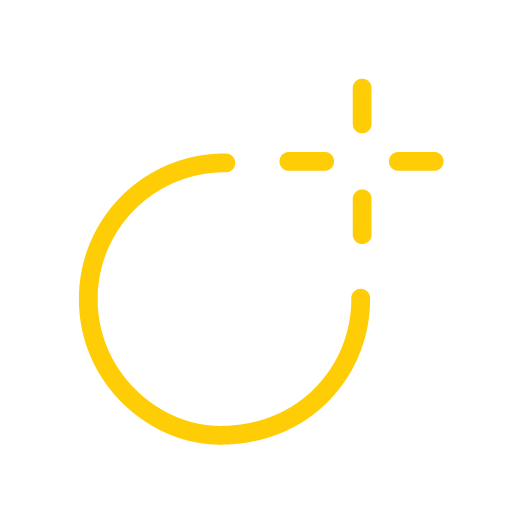 Text options for account activities
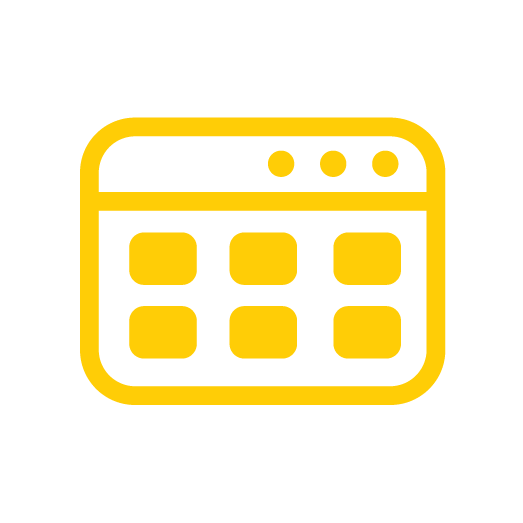 Interactive Worksheet
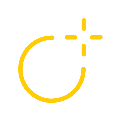 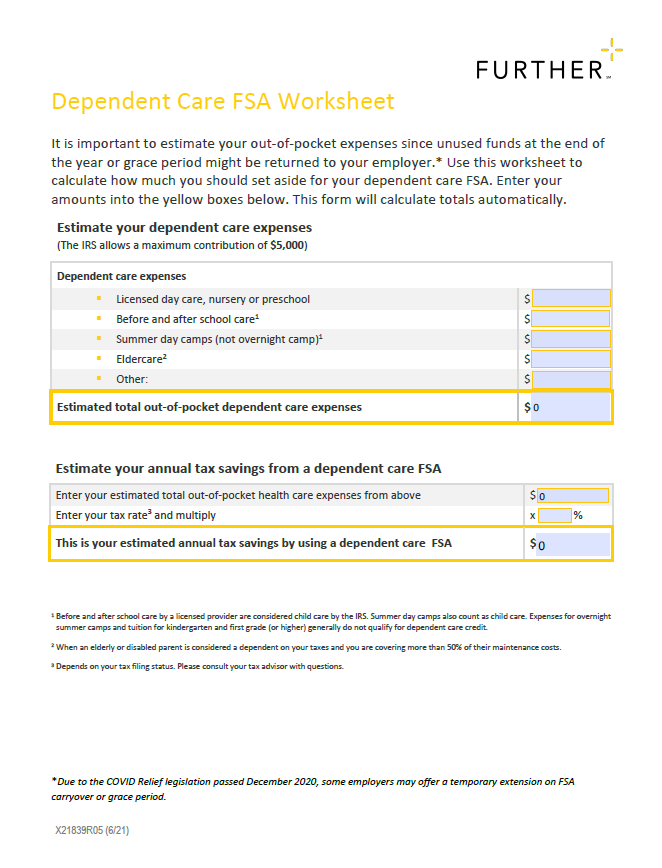 Easy-to-use, interactive worksheet to help you plan and budget
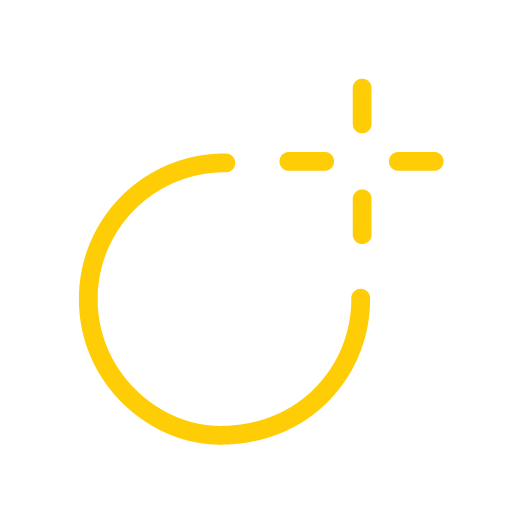 Simple tools that make decision-making easier
[Speaker Notes: For 101 Master OE Deck]
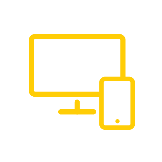 Learning Center
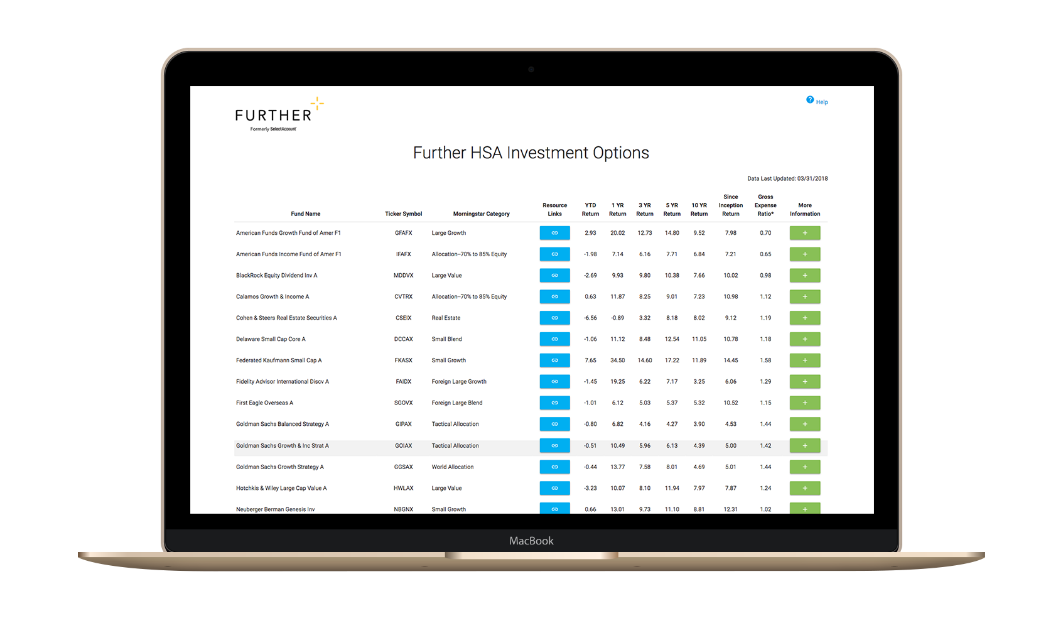 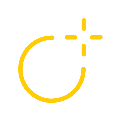 The Learning Center offers a robust array of articles, tools, and resources including:
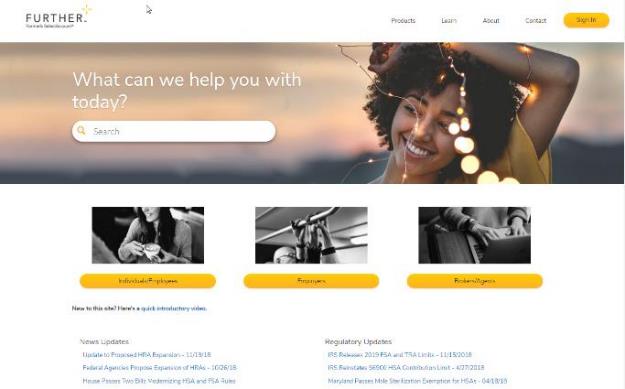 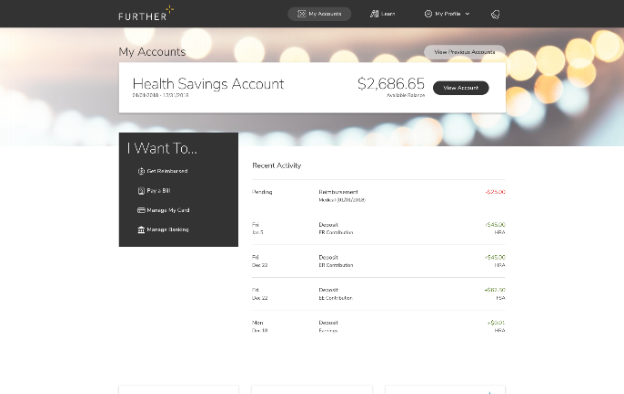 Savings calculators, videos and popular forms
Guidance to help compare products
Employer walkthrough of open-enrollment communication
Tips for submitting claims
Help using and managing your account
Tax implication information
How to get reimbursed
FAQs
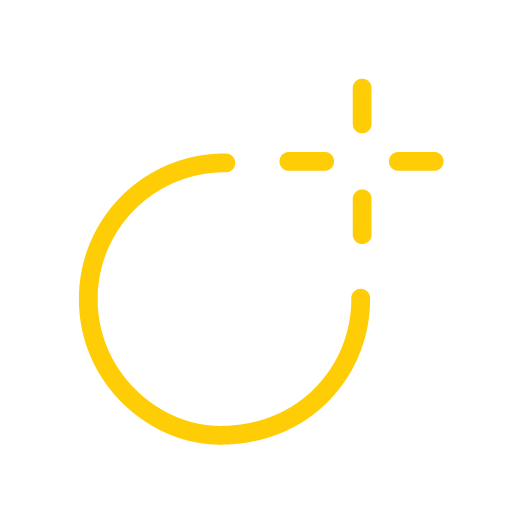 Designed to help you understand and maximize your health savings accounts
Let’s get startedOur expert service team is ready to help.
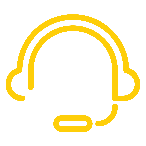 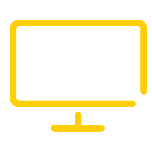 hellofurther.com
800-859-2144
M-F 7 AM - 8 pm CST
[Speaker Notes: Adjust times to the appropriate time zone in which you are presenting]